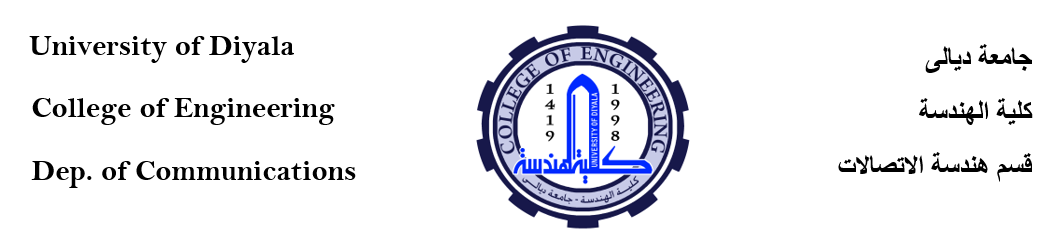 AC Circuits
Series-Parallel AC Circuit Example problems
By Dr. Ahmed S. Abdullah
د. احمد سليمان عبدالله
Series-Parallel AC Circuit
EXAMPLE 1: For the circuit in Figure shown below.
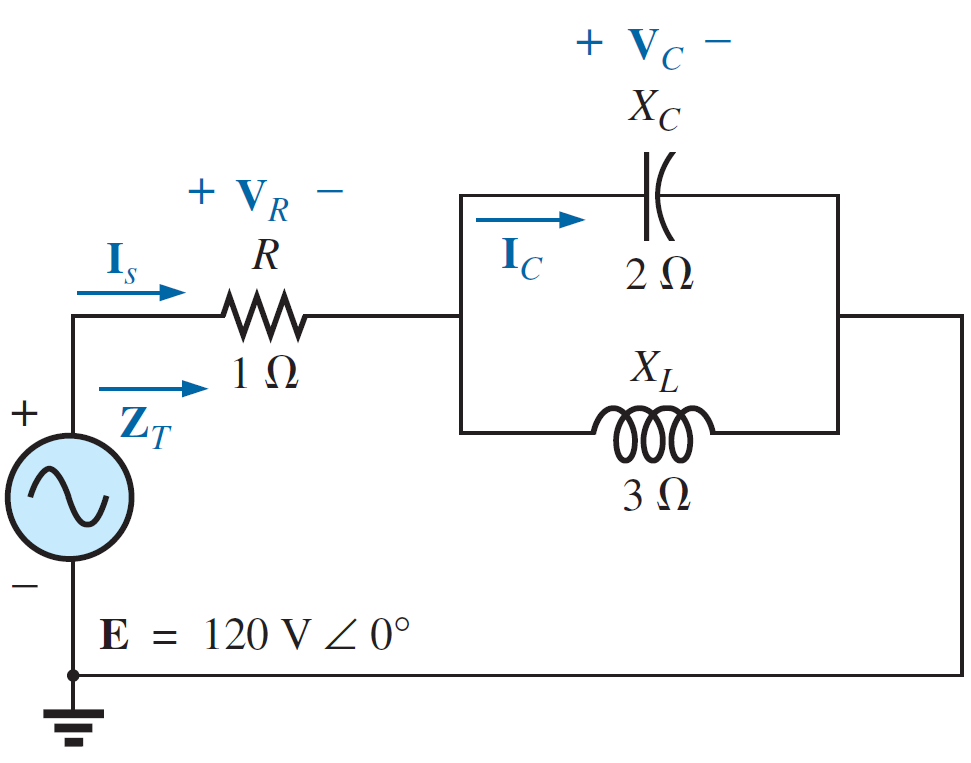 a. Calculate ZT.
b. Determine IS.
c. Calculate VR and VC.
d. Find IC.
e. Compute the power delivered.
f. Find Fp of the network.
Series-Parallel AC Circuit
EXAMPLE 1: For the circuit in Figure shown below.
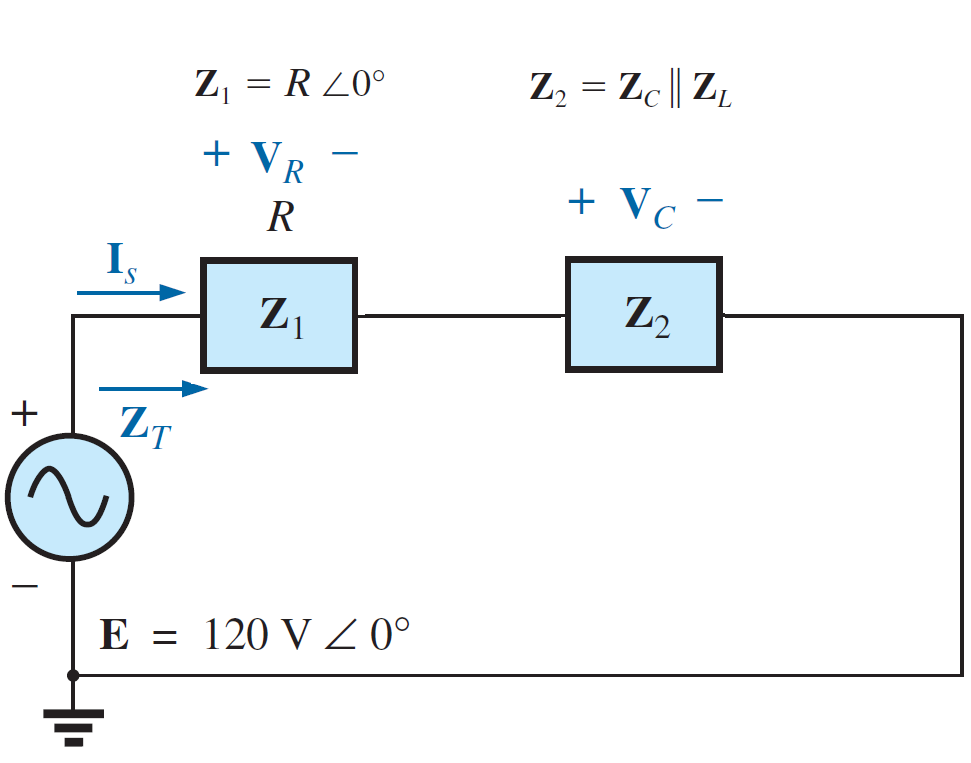 Solutions:
a. Calculate ZT.
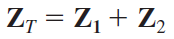 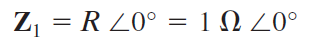 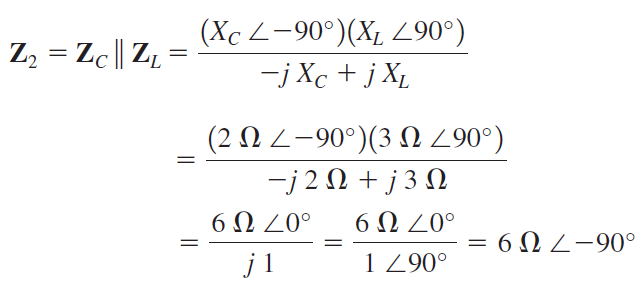 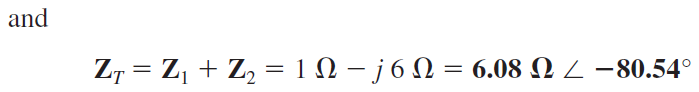 Series-Parallel AC Circuit
EXAMPLE 1: For the circuit in Figure shown below.
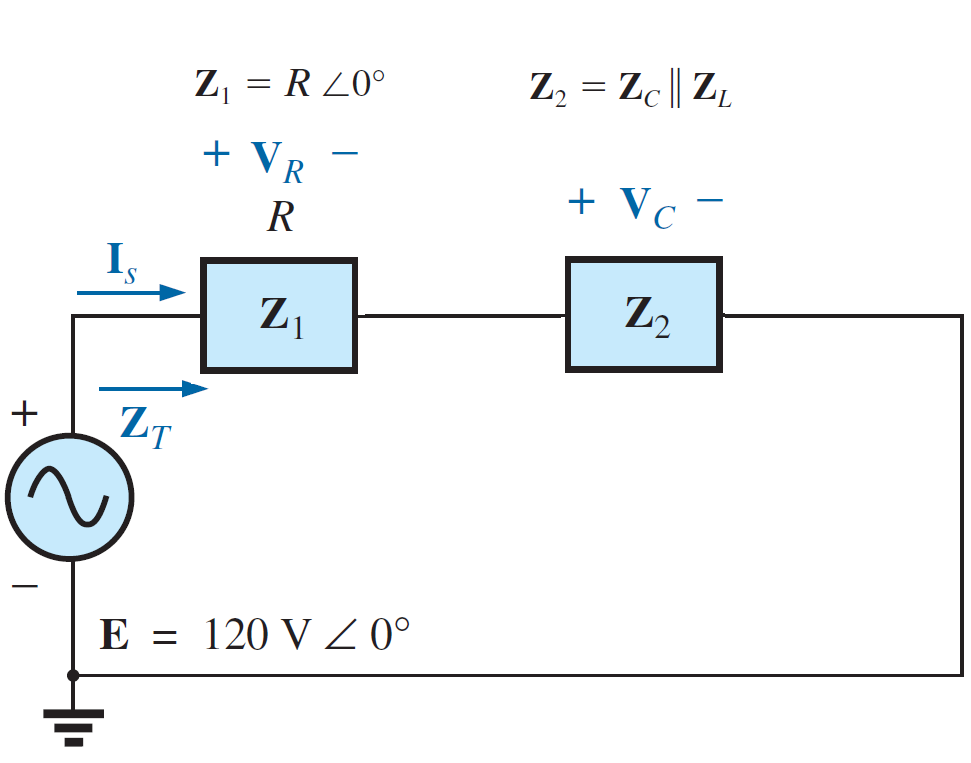 Solutions:
b. Determine IS.
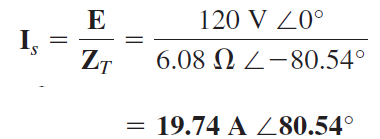 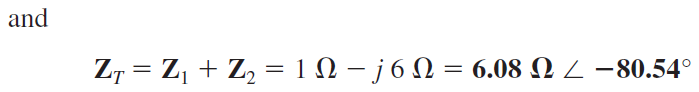 Series-Parallel AC Circuit
EXAMPLE 1: For the circuit in Figure shown below.
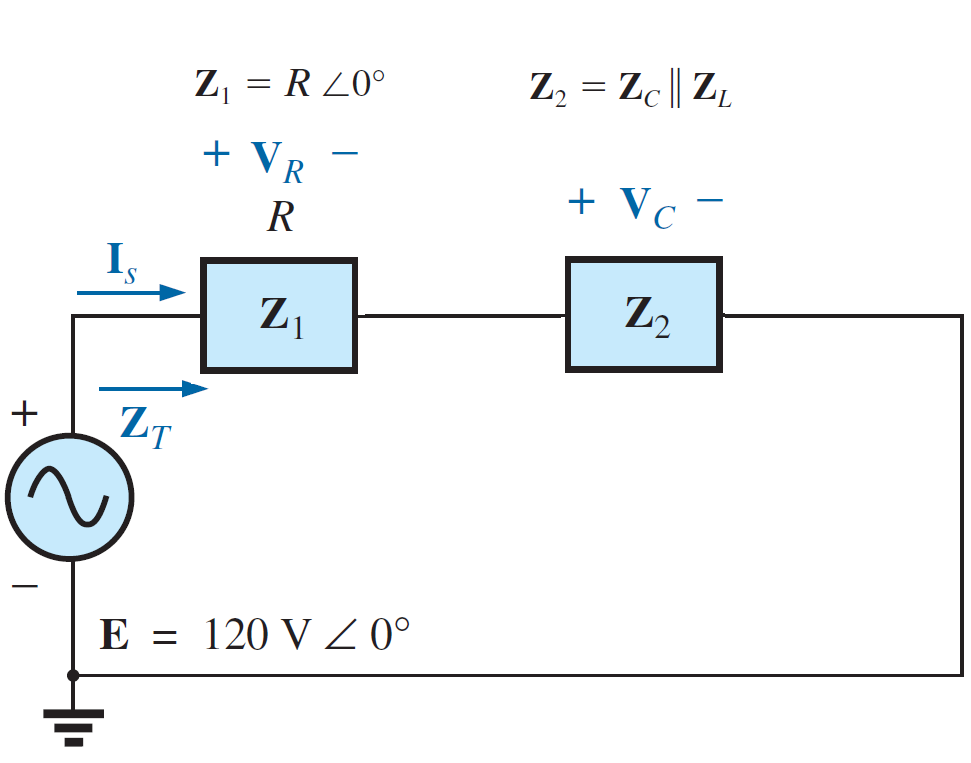 Solutions:
c. Calculate VR and VC.
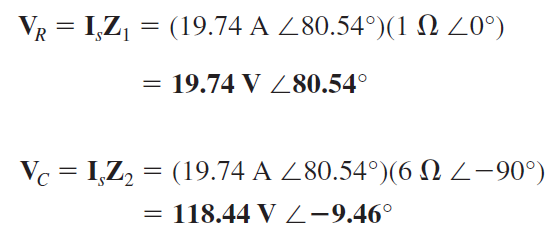 Series-Parallel AC Circuit
EXAMPLE 1: For the circuit in Figure shown below.
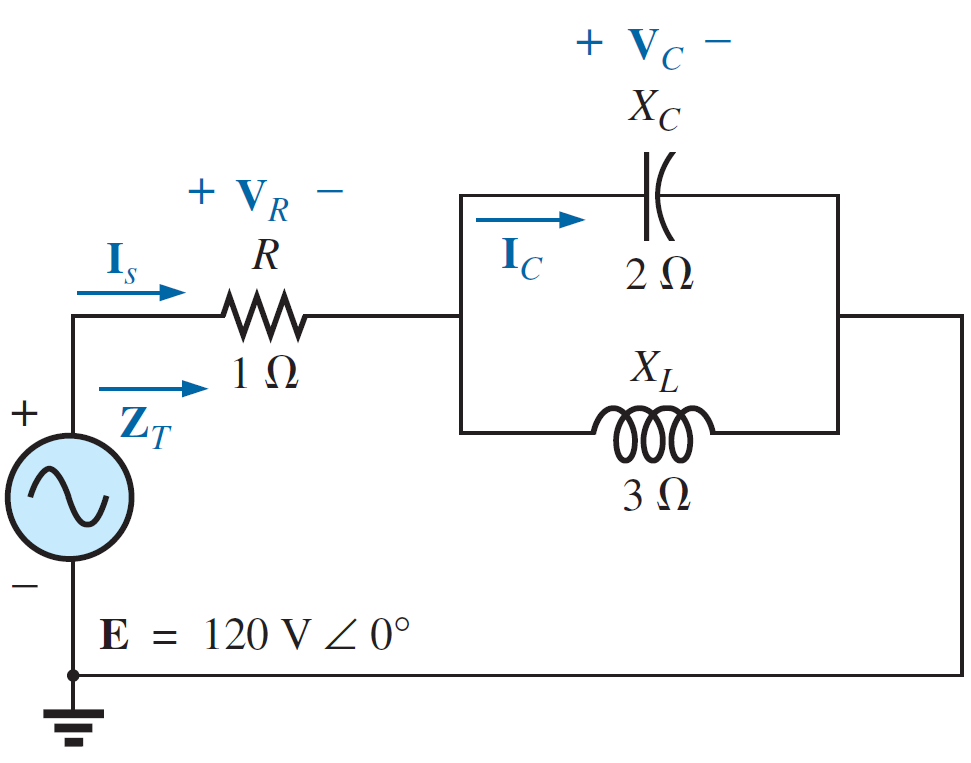 Solutions:
d. Find IC.
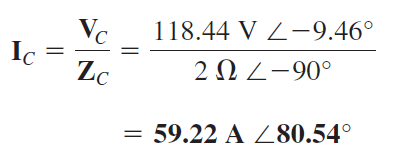 Series-Parallel AC Circuit
EXAMPLE 1: For the circuit in Figure shown below.
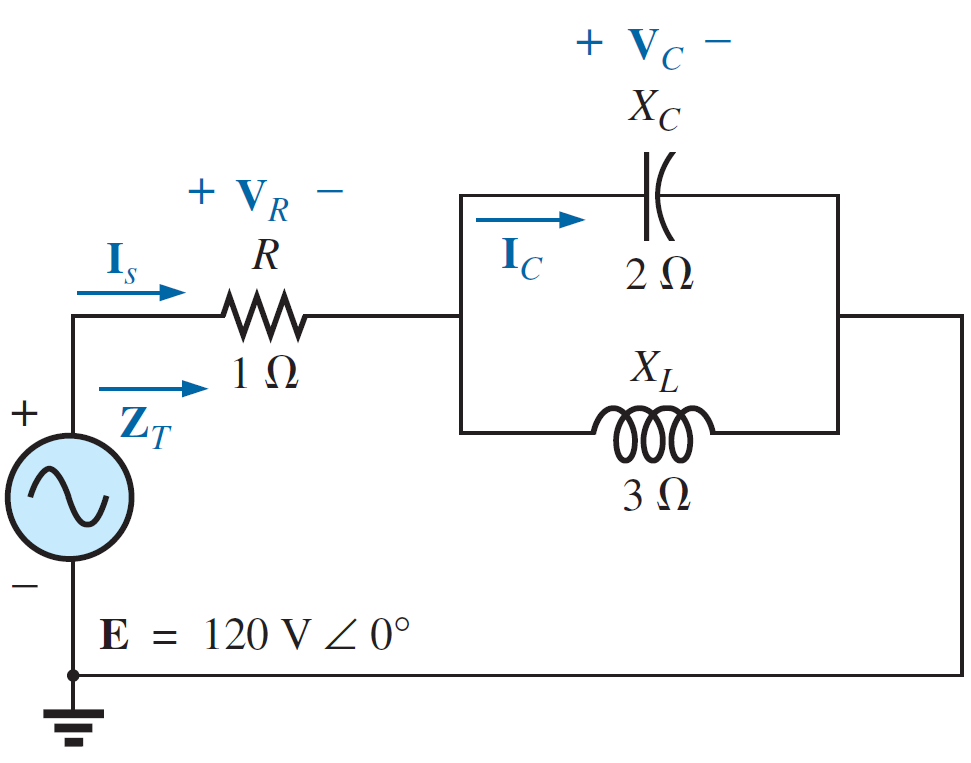 Solutions:
e. Compute the power delivered.
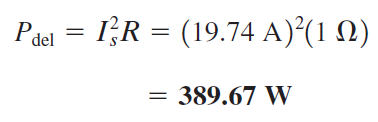 Series-Parallel AC Circuit
EXAMPLE 1: For the circuit in Figure shown below.
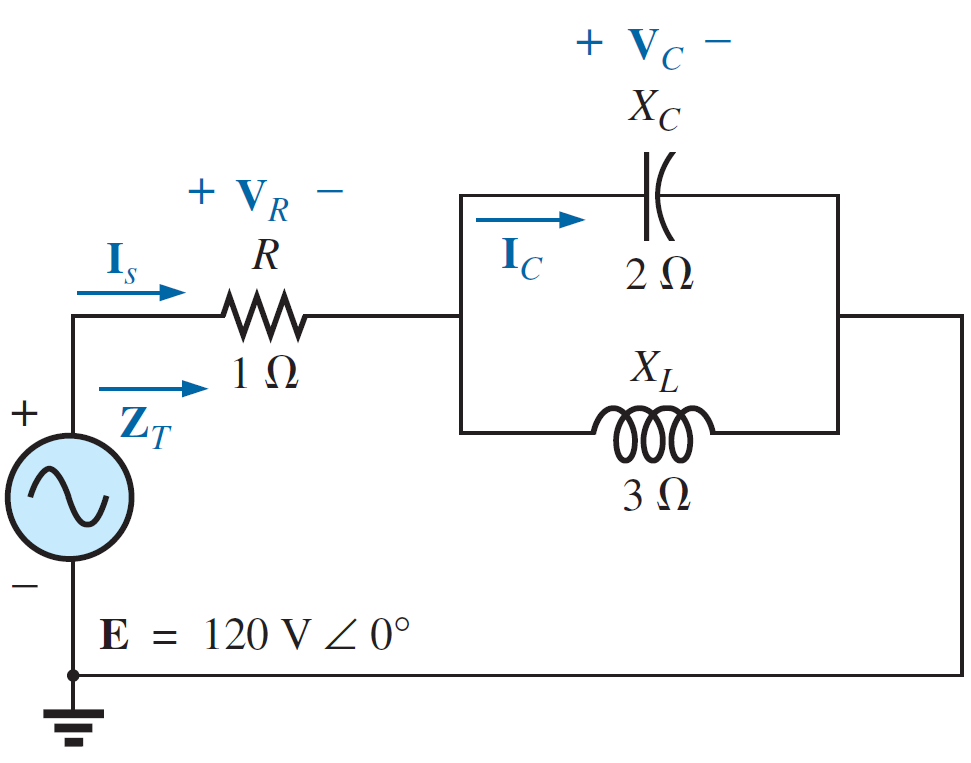 Solutions:
f. Find Fp of the network.
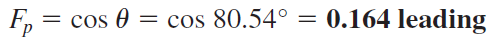 Series-Parallel AC Circuit
EXAMPLE 2: For the circuit in Figure shown below.
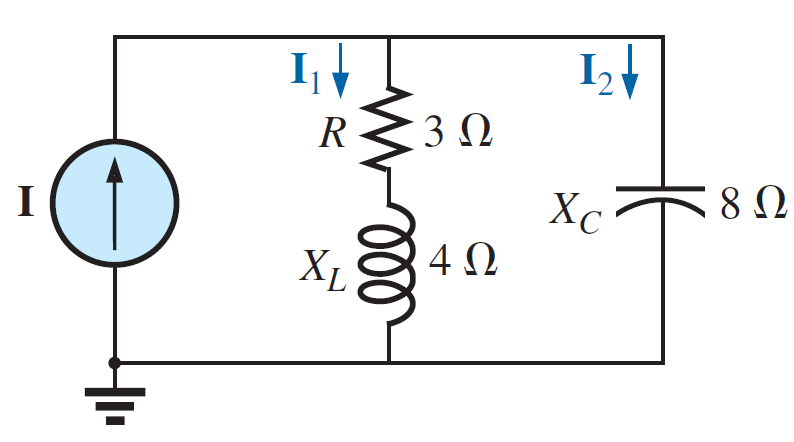 Series-Parallel AC Circuit
EXAMPLE 2: For the circuit in Figure shown below.
Solutions:
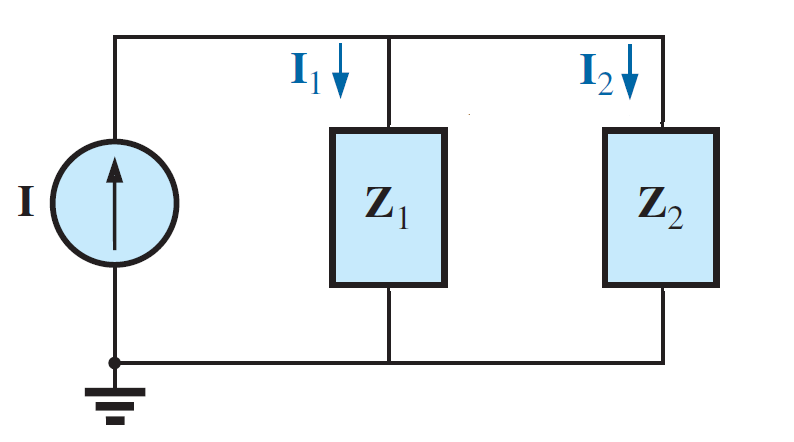 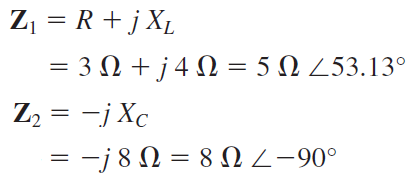 Series-Parallel AC Circuit
EXAMPLE 2: For the circuit in Figure shown below.
Solutions:
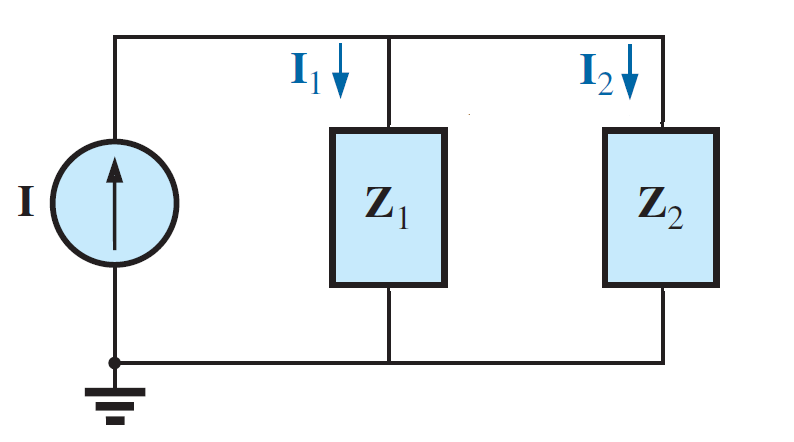 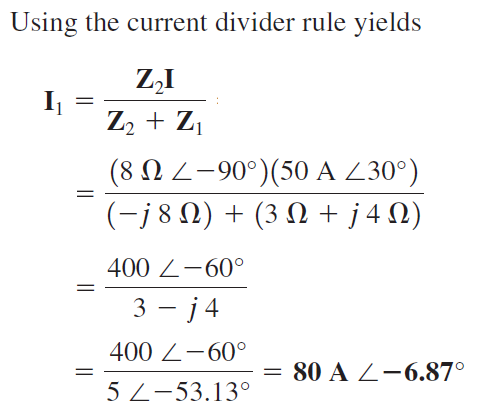 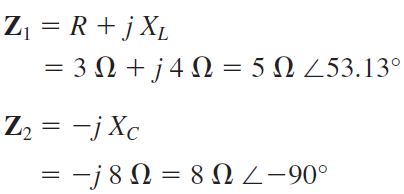 Series-Parallel AC Circuit
EXAMPLE 2: For the circuit in Figure shown below.
b. Repeat part (a) for I2.
Solutions:
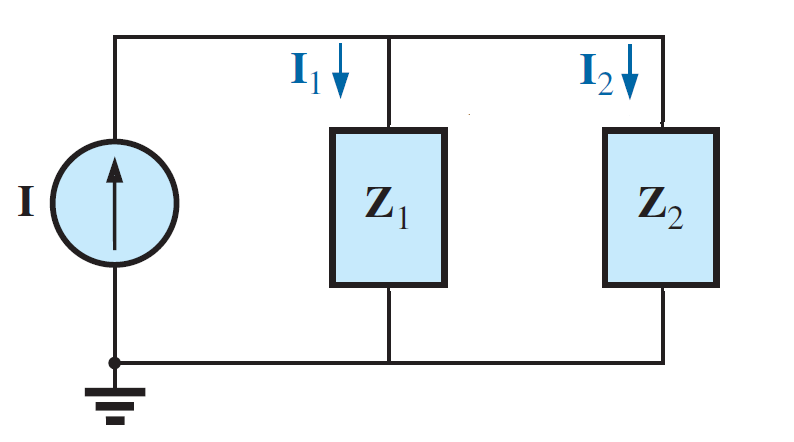 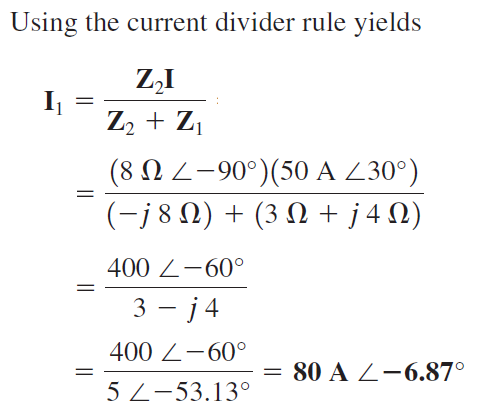 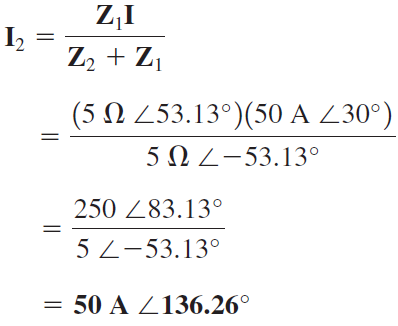 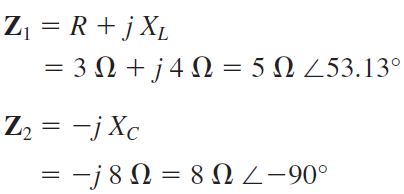 Series-Parallel AC Circuit
EXAMPLE 2: For the circuit in Figure shown below.
c. Verify Kirchhoff’s current law at one node.
Solutions:
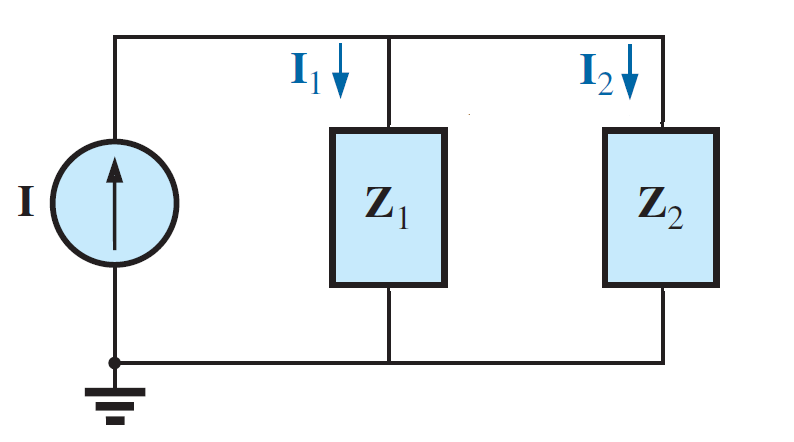 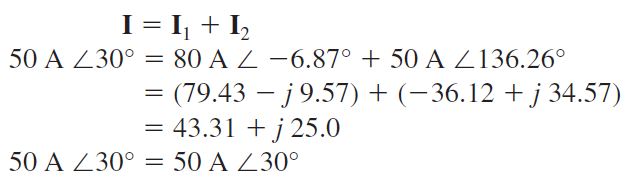 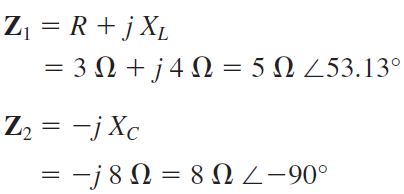 Series-Parallel AC Circuit
EXAMPLE 3: For the circuit in Figure shown below.
a. Calculate VC using the voltage divider rule.
b. Determine IS.
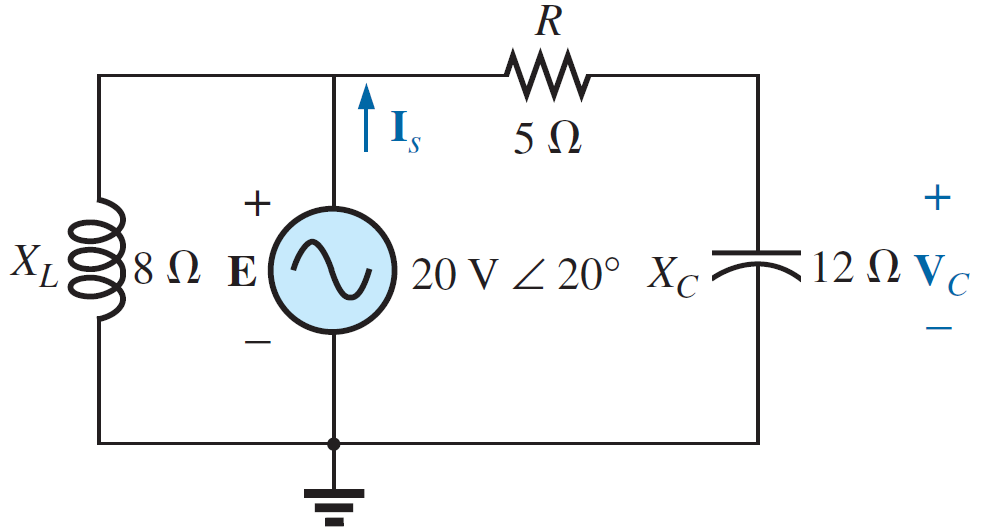 Series-Parallel AC Circuit
EXAMPLE 3: For the circuit in Figure shown below.
a. Calculate VC using the voltage divider rule.
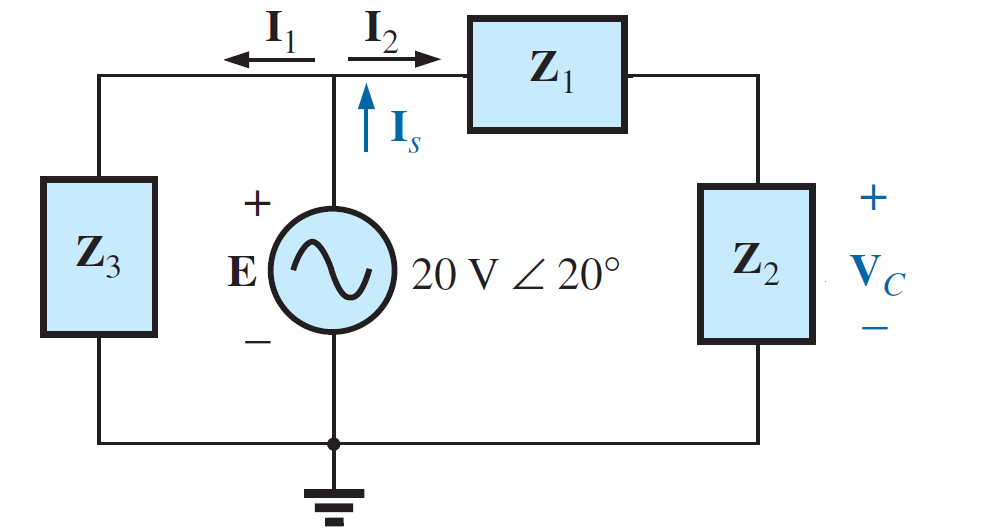 Solutions:
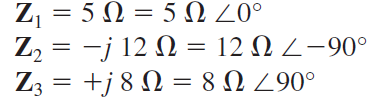 Series-Parallel AC Circuit
EXAMPLE 3: For the circuit in Figure shown below.
a. Calculate VC using the voltage divider rule.
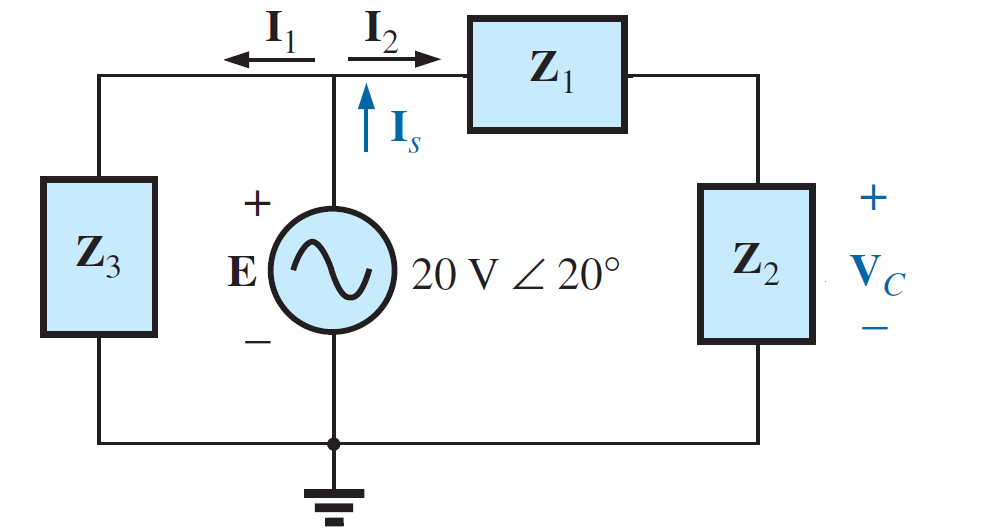 Solutions:
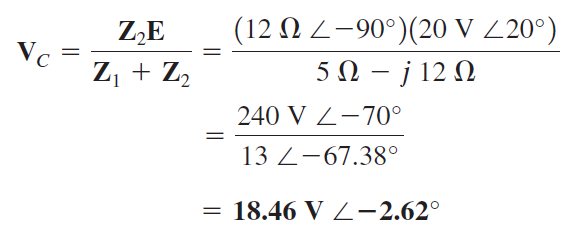 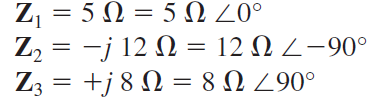 Series-Parallel AC Circuit
EXAMPLE 3: For the circuit in Figure shown below.
b. Determine IS.
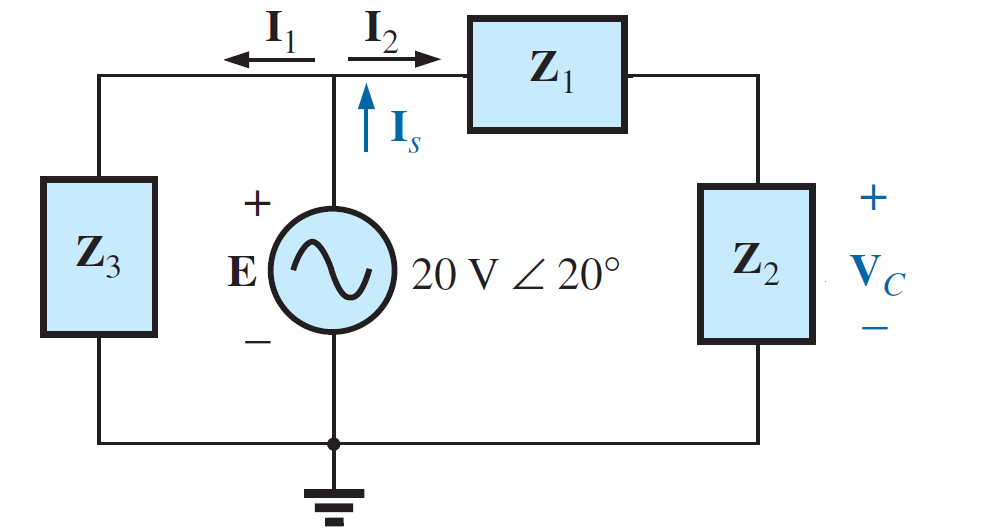 Solutions:
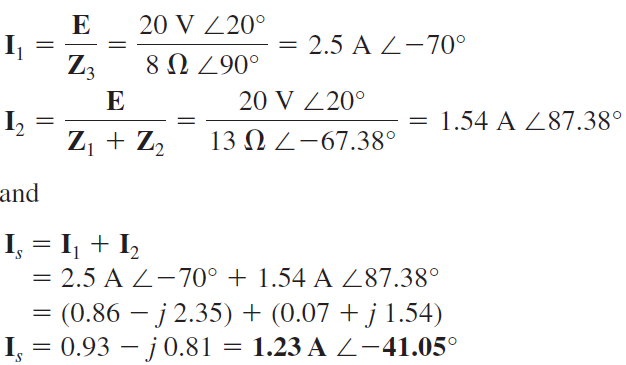 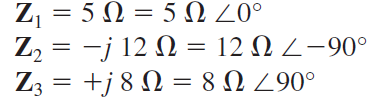 Series-Parallel AC Circuit
EXAMPLE 4: For the circuit in Figure shown below.
a. Calculate ZT.
b. Determine IS , I1, and I2.
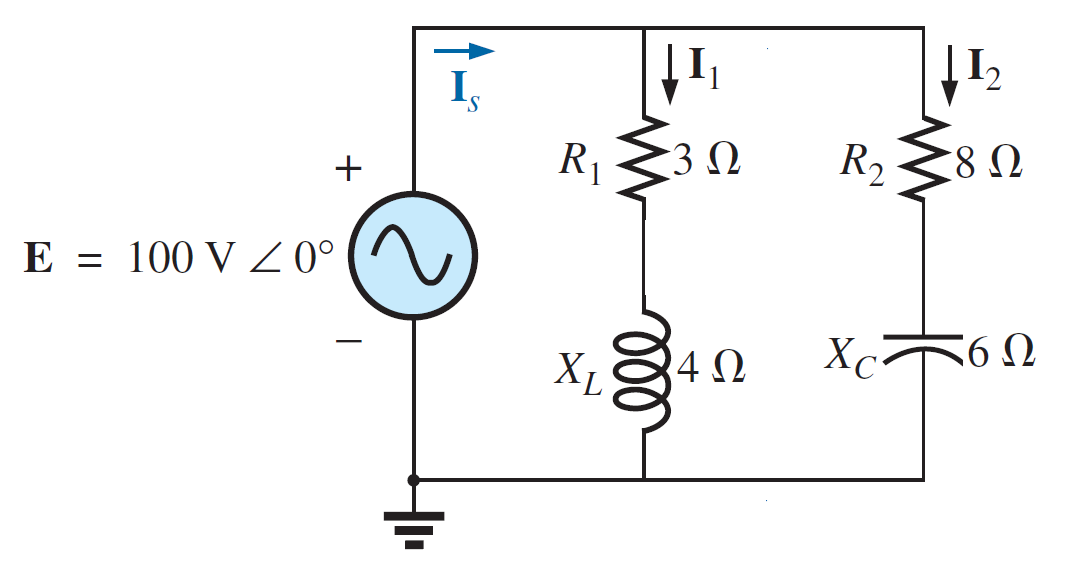 Series-Parallel AC Circuit
EXAMPLE 4: For the circuit in Figure shown below.
a. Calculate ZT.
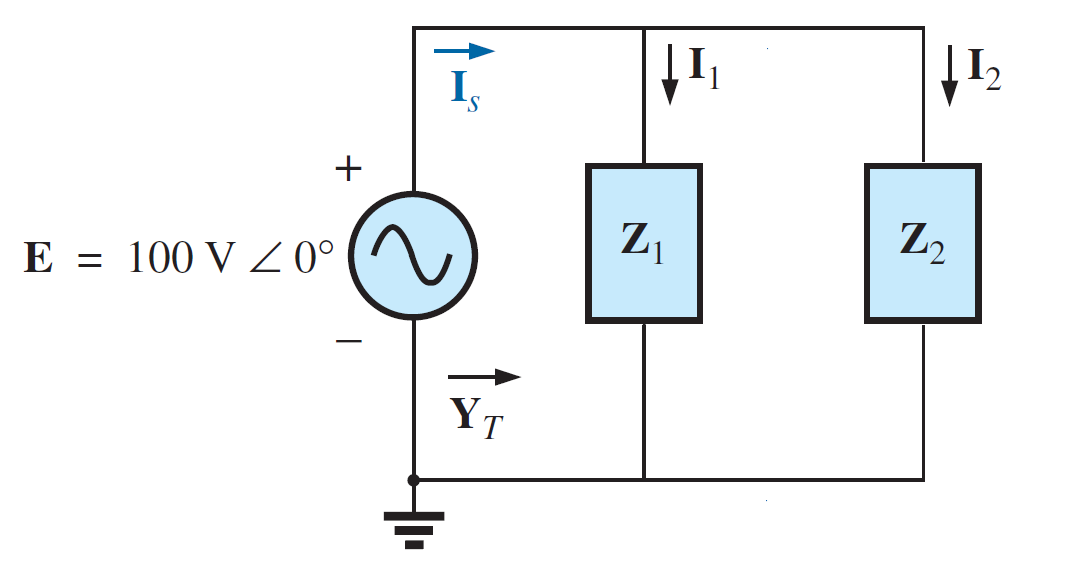 Solutions:
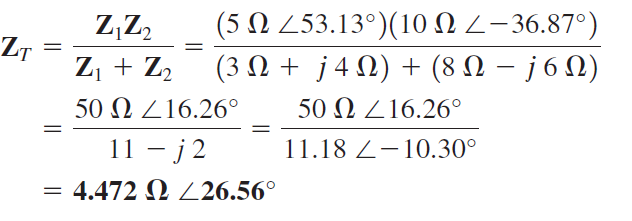 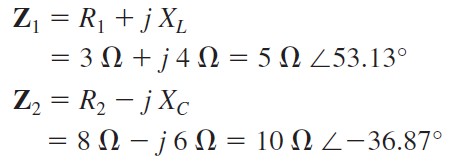 Series-Parallel AC Circuit
EXAMPLE 4: For the circuit in Figure shown below.
b. Determine IS , I1, and I2.
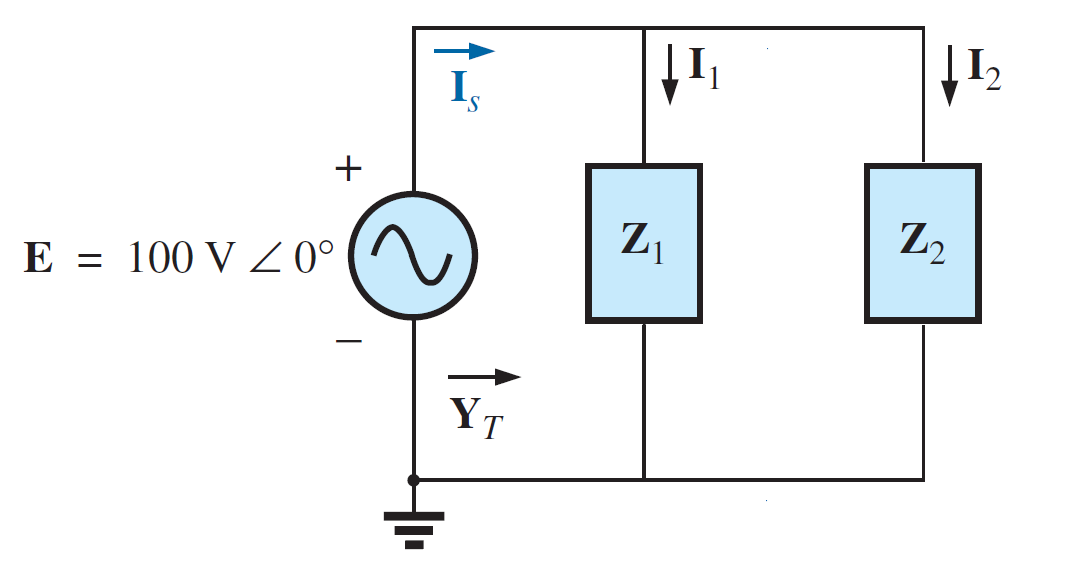 Solutions:
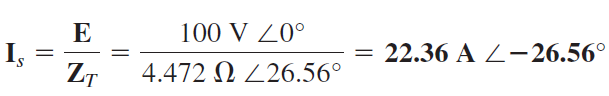 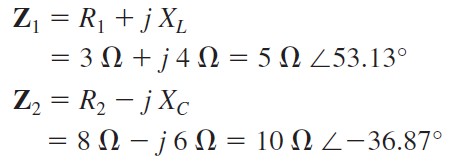 Series-Parallel AC Circuit
EXAMPLE 4: For the circuit in Figure shown below.
b. Determine IS , I1, and I2.
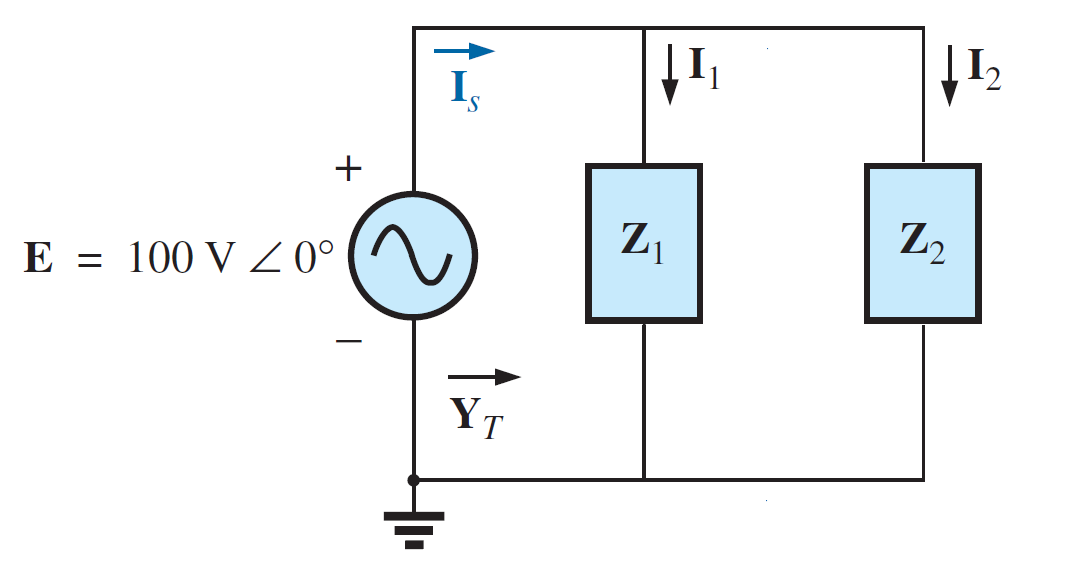 Solutions:
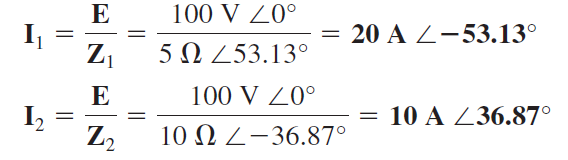 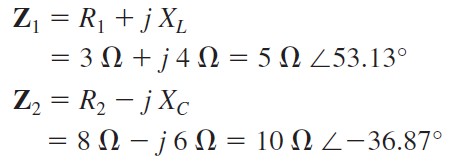 Series - Parallel RLC example problems
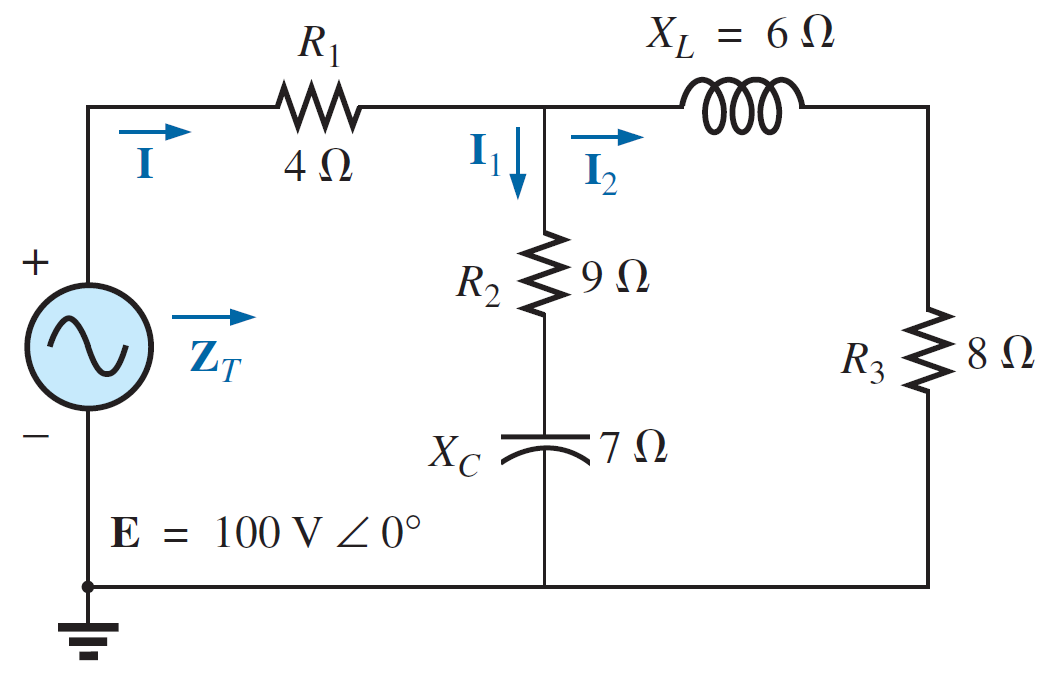 Series-Parallel AC Circuit
EXAMPLE 5: For the circuit in Figure shown below.
a. Calculate the total impedance ZT.
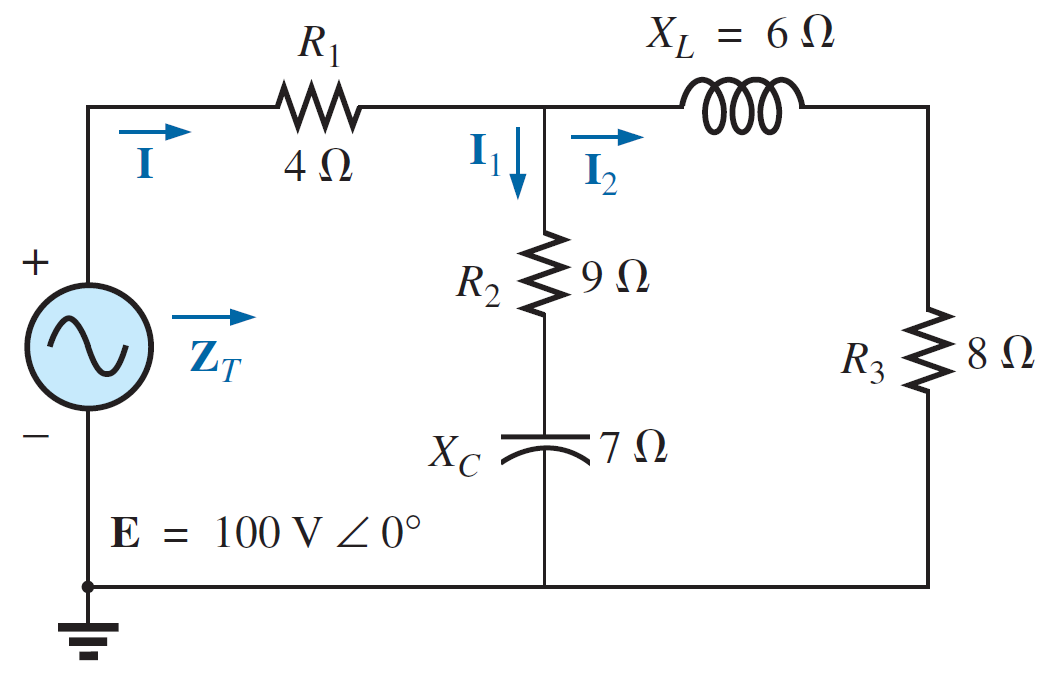 b. Compute I.
c. Calculate I1 and I2 .
d. Find the average power delivered to the circuit.
e. Find the total power factor.
Series-Parallel AC Circuit
EXAMPLE 5: For the circuit in Figure shown below.
a. Calculate the total impedance ZT.
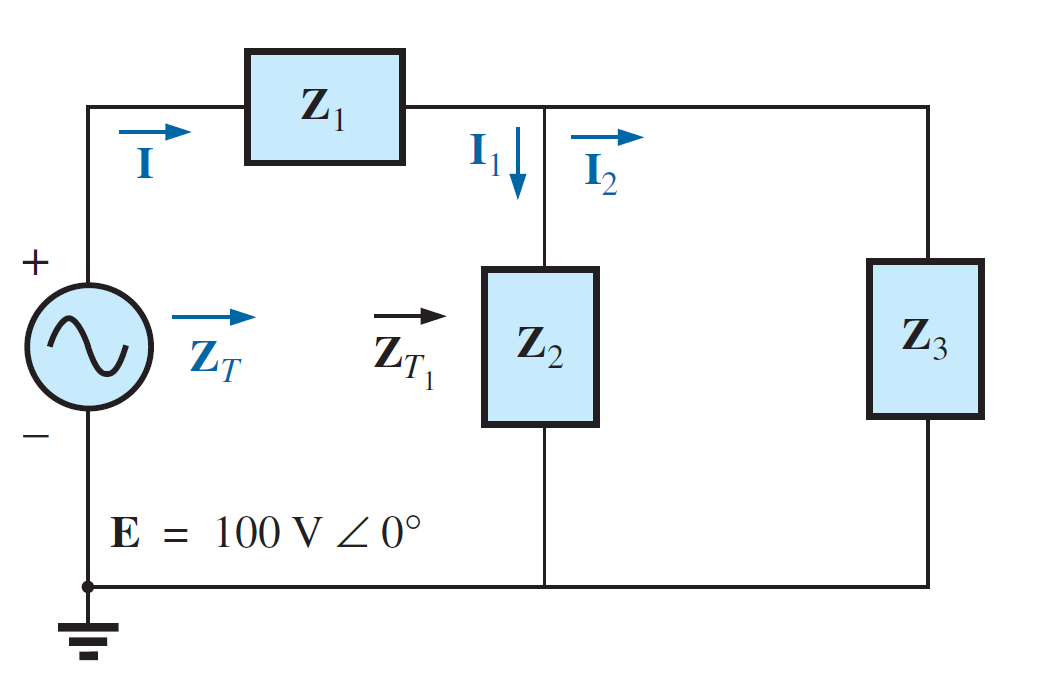 Solutions:
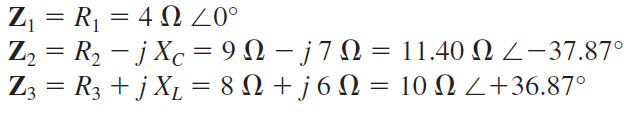 Series-Parallel AC Circuit
EXAMPLE 5: For the circuit in Figure shown below.
a. Calculate the total impedance ZT.
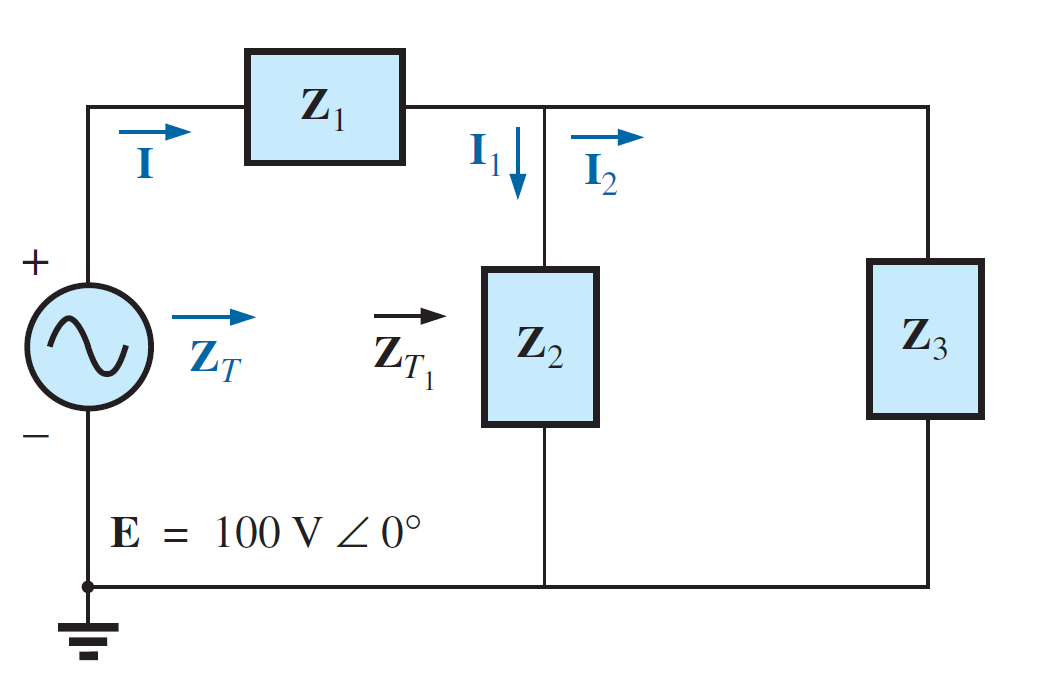 Solutions:
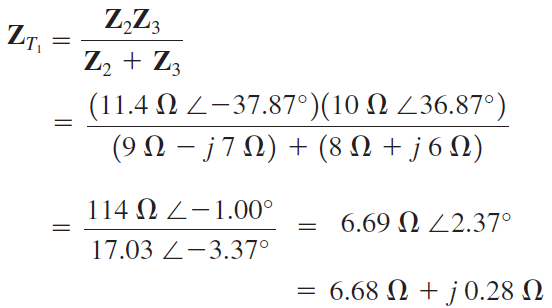 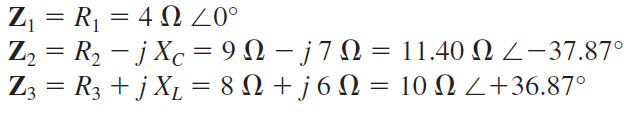 Series-Parallel AC Circuit
EXAMPLE 5: For the circuit in Figure shown below.
a. Calculate the total impedance ZT.
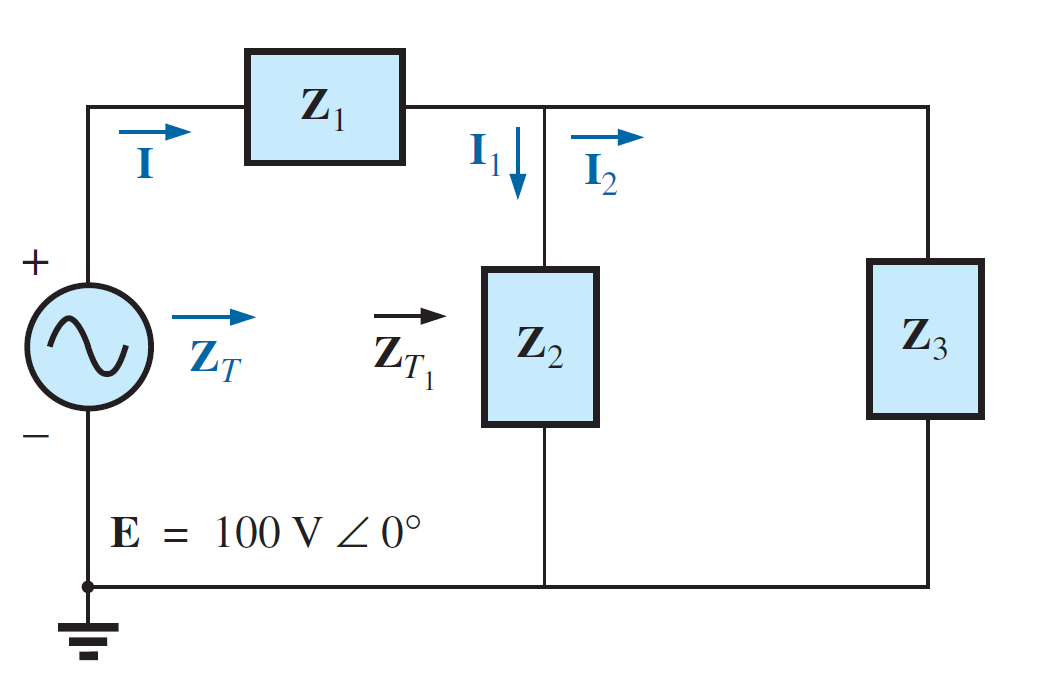 Solutions:
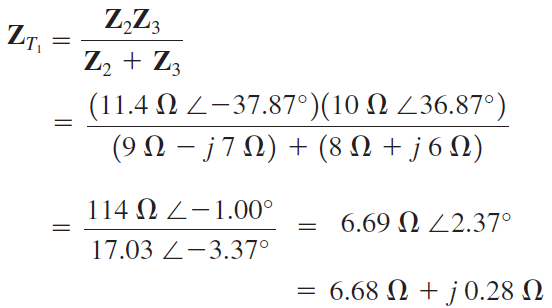 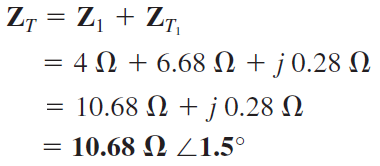 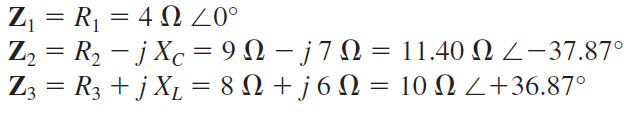 Series-Parallel AC Circuit
EXAMPLE 5: For the circuit in Figure shown below.
b. Compute I.
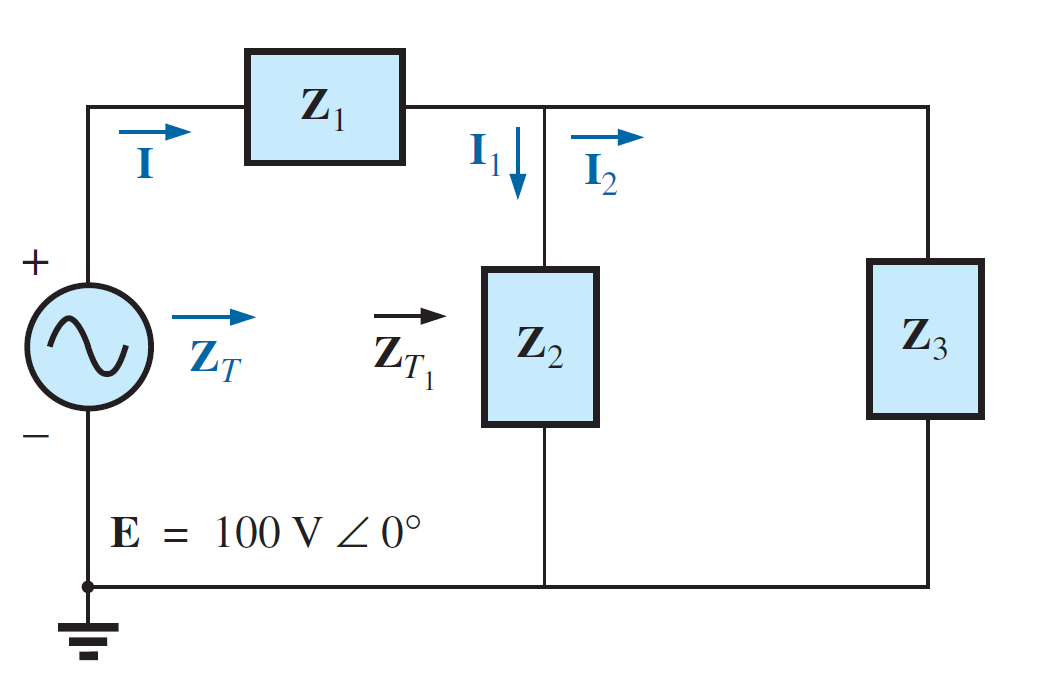 Solutions:
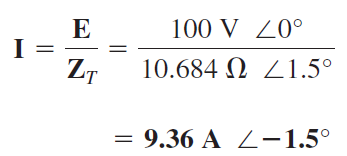 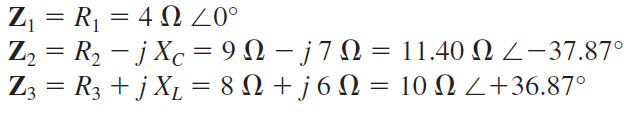 Series-Parallel AC Circuit
EXAMPLE 5: For the circuit in Figure shown below.
c. Calculate I1 and I2 .
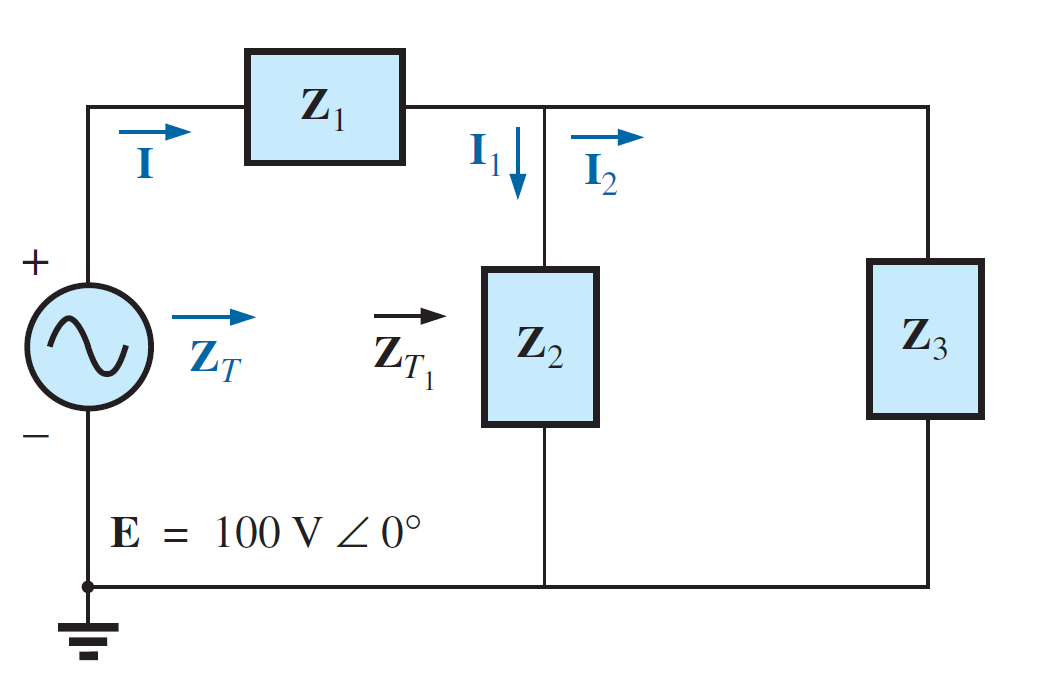 Solutions:
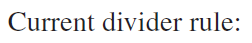 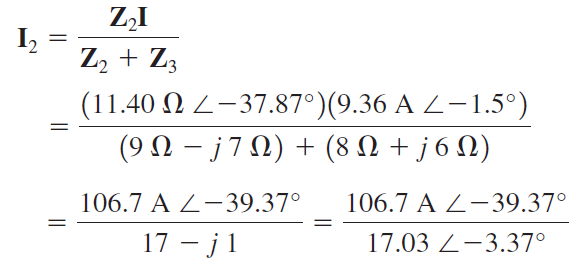 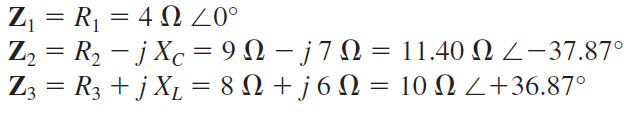 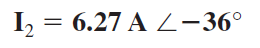 Series-Parallel AC Circuit
EXAMPLE 5: For the circuit in Figure shown below.
c. Calculate I1 and I2 .
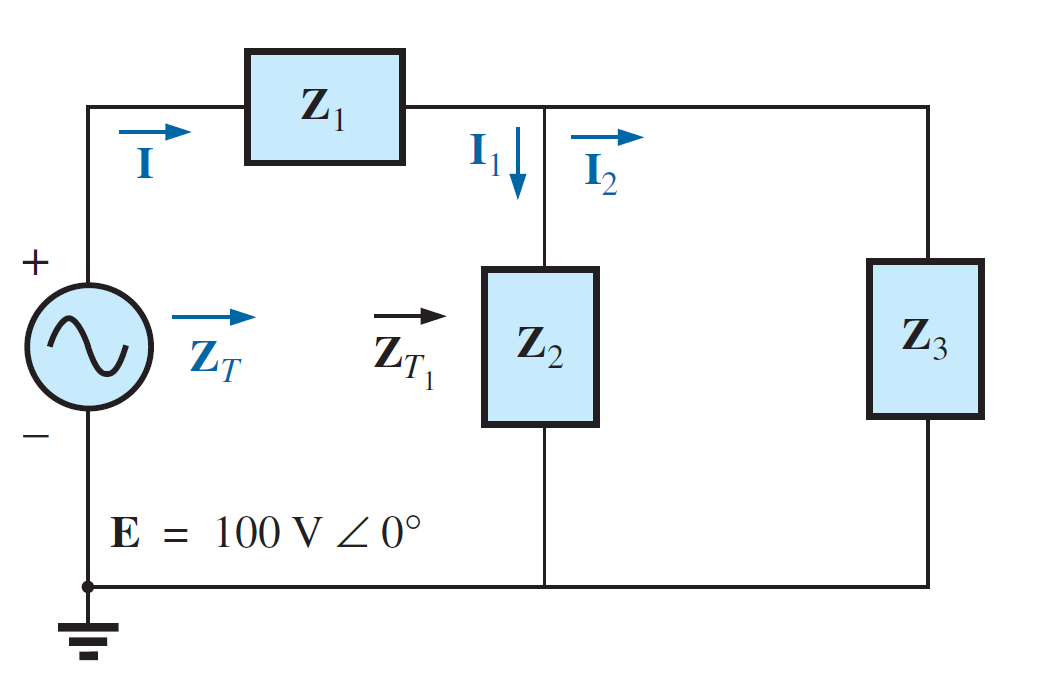 Solutions:
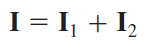 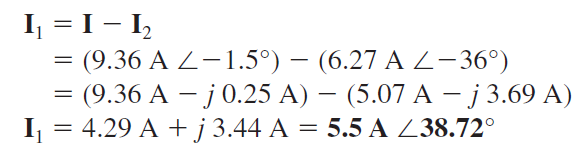 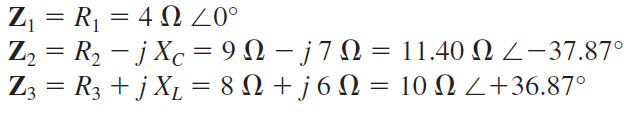 Series-Parallel AC Circuit
EXAMPLE 5: For the circuit in Figure shown below.
d. Find the average power delivered to the circuit.
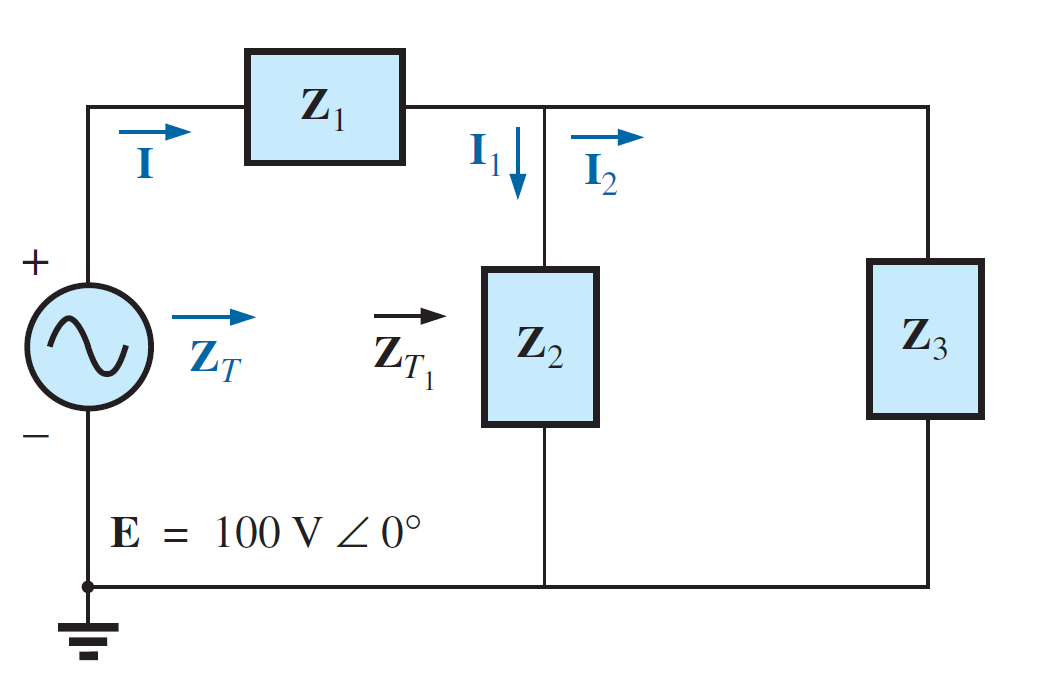 Solutions:
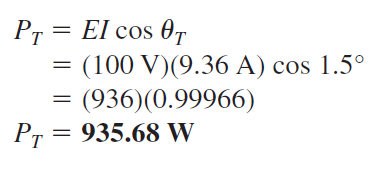 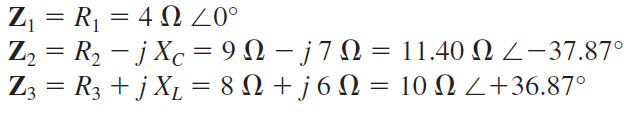 Series-Parallel AC Circuit
EXAMPLE 5: For the circuit in Figure shown below.
e. Find the total power factor.
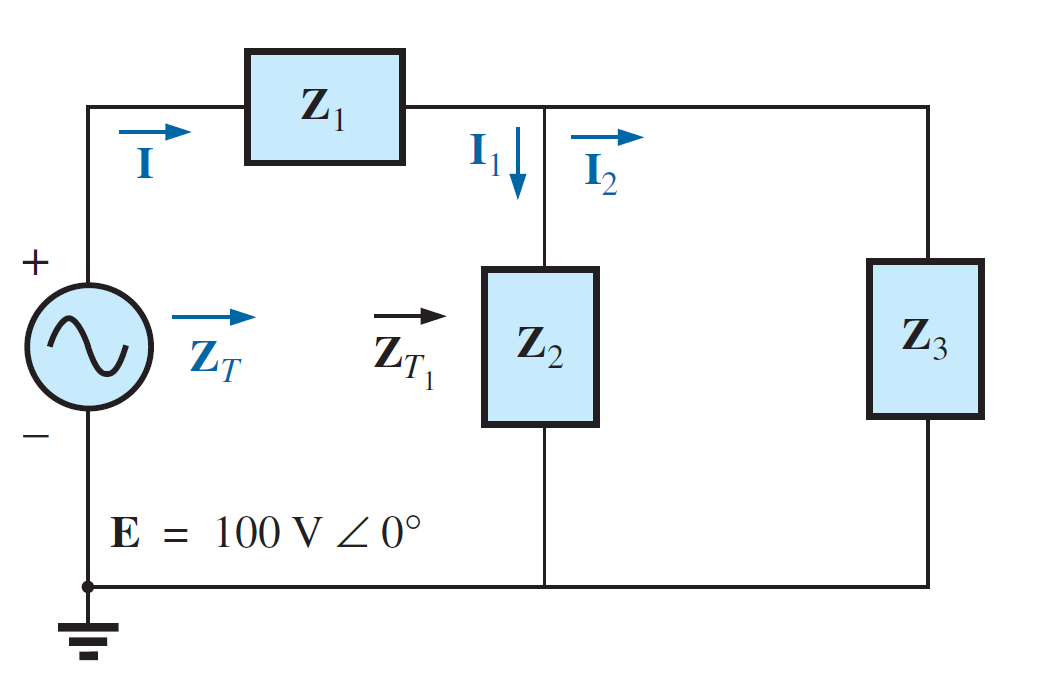 Solutions:
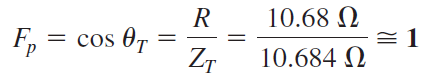 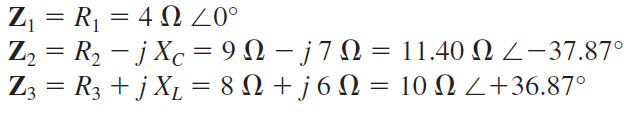 References
Boylestad, Robert L. Introductory circuit analysis. Pearson Education, 2010.
Robbins, Allan H., and Wilhelm C. Miller. Circuit analysis: Theory and practice. Cengage Learning, 2012.
Sadiku, Matthew NO, and Chales K. Alexander. Fundamentals of electric circuits. McGraw-Hill Higher Education, 2007.